割合って？
20％増量
２つの量の
どちらかをもとにして
一方がもう一方の何倍になっているかを表した数
パワー40％アップ
５のつく日
ポイント5倍
第2日曜
全品５％引き
全品30％OFF
歳末大売り出し半額セール
「百分率」とは、全体を100としたときに、くらべる量が 100に対してどれくらいかを表したものです。パーセント（％）という単位で表します。
別の言い方
割合を表す0.01を「1パーセント」といいます。パーセントで表した割合を「百分率」といいます。
0.01＝1％
0.1＝10％
1＝100％
100％
A
1
50％
B
0.5
100％
C
1
80％
D
0.8
100％
A
1
B
20％
0.2
100％
1
C
D
60％
0.6
100％
1
A
B
0.1
10％
C
100％
1
D
90％
0.9
100％
1
A
B
10％
0.1
100％
1
C
D
20％
0.2
100％
1
E
30％
F
0.3
1
100％
A
40％
0.4
B
100％
1
C
D
50％
0.5
E
100％
1
F
60％
0.6
1
100％
A
70％
0.7
B
100％
1
C
D
80％
0.8
E
100％
1
F
90％
0.9
1
100％
A
100％
1
B
1
100％
C
1.1
D
110％
E
100％
1
F
120％
1.2
1
100％
A
120％
1.2
B
100％
1
C
D
1.4
140％
E
100％
1
F
150％
1.5
100円
100％
1
A
40円
40％
0.4
B
100円
100％
1
C
60円
60％
D
0.6
1
100人
100％
A
B
20％
20人
0.2
1
100人
100％
C
D
60％
60人
0.6
1
100人
100％
A
B
10人
10％
0.1
C
100人
1
100％
D
0.9
90％
90人
1
100人
100％
A
B
10％
10人
0.1
100人
1
100％
C
D
20％
20人
0.2
100人
100％
1
E
30％
F
30人
0.3
1
100円
100％
A
40円
40％
0.4
B
100％
100円
1
C
D
50円
50％
0.5
E
100％
100円
1
F
60％
60円
0.6
1
100％
100円
A
70％
70円
0.7
B
100％
100円
1
C
D
80％
80円
0.8
E
100％
100円
1
F
90円
90％
0.9
1
100％
2
200％
100％
1
1.1
110％
100％
1
1.9
190％
1
100％
2
200％
1
100％
1.8
180％
100％
1
140％
1.4
1
100％
1.3
130％
1
100％
1.7
170％
100％
1
1.9
190％
1
100％
2
200％
1
100％
60％
0.6
100％
1
1.9
190％
1
100％
100円
2
200％
200円
100％
100円
1
60円
60％
0.6
1
100円
100％
190％
1.9
190円
1
1000円
100％
2
2000円
200％
1000円
100％
1
600円
60％
0.6
1000円
100％
1
190％
1.9
1900円
1
100％
1000円
2
200％
2000円
1
1000円
100％
400円
40％
0.4
1
1000円
100％
150％
1.5
1500円
1
1000円
100％
2
200％
2000円
1
1000円
100％
90％
900円
0.9
1
100％
1000円
130％
1300円
1.3
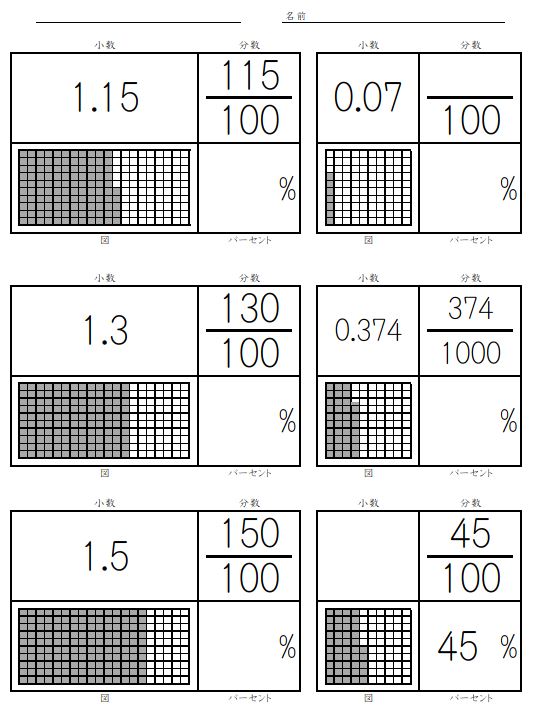 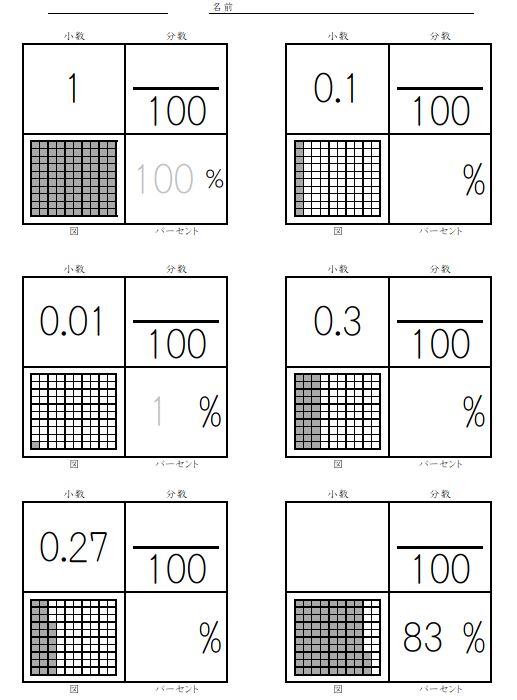 7
10
115％
10％
7％
100％
30
1
37.4％
130％
30％
1％
83
27
0.83
0.45
150％
27％
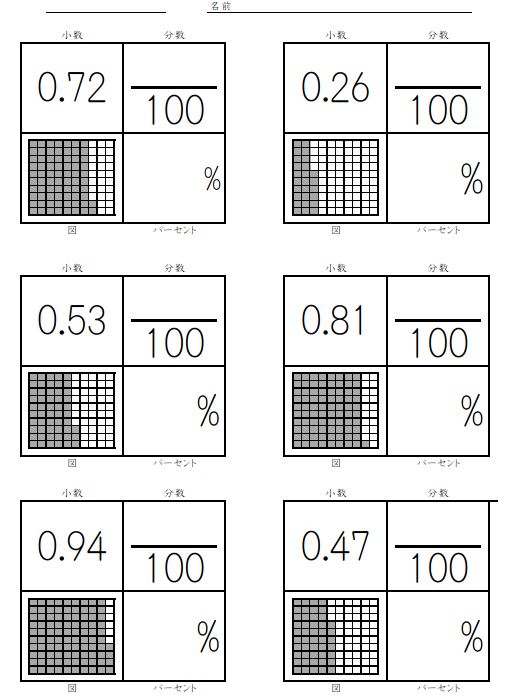 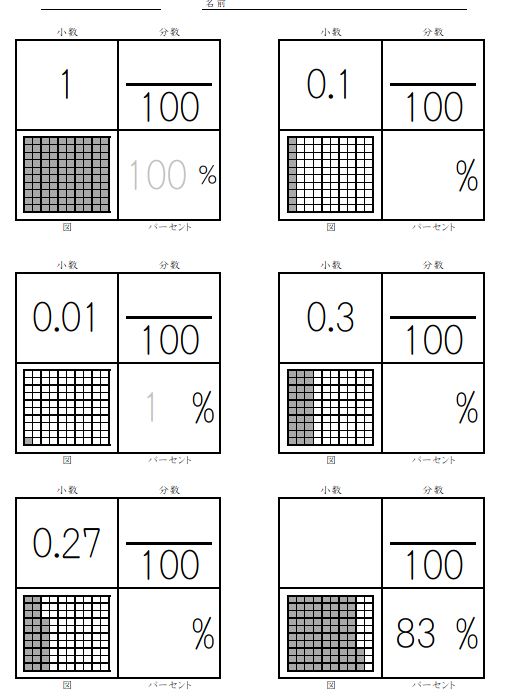 72％
26％
100％
10％
53％
81％
1％
30％
0.83
94％
47％
27％